Project Overview
Project Facts
1
2
Main Goal & Objectives
3
Approach
4
Advanced Supporting Technologies
5
Pilots
6
Expected Impact
7
Timeline
8
Consortium
Name of event
Date
1
Project Facts
Name of event
Date
Project Facts
1
Full title: A Holistic Approach to Sustainable, Digital EU Agriculture, Forestry, Livestock and Rural Development based on Reconfigurable Aerial Enablers and Edge Artificial Intelligence-on-Demand Systems
Duration: 36 months, starting from 1 July 2022
Budget: € 5,949,747
Consortium: 12 partners from 9 European countries 
Demonstrations: in 3 European pilot sites
Work Programme: Horizon Europe
GA No: 101060529
Coordinator: ACCELIGENCE LTD
Name of event
Date
2
Main Goal & Objectives
Name of event
Date
Main Goal
2
CHAMELEON aims to optimise production and identify potential problems in agriculture, livestock, forestry and rural areas
To achieve this, the CHAMELEON Project will use a novel reconfigurable drone, able to modify its configuration and sizing upon demand, which can be deployed in homogeneous or heterogeneous groups to support complex scenarios, as well as a set of existing heterogeneous, modular, interoperable, networked unmanned vehicles systems
Name of event
Date
Objectives
2
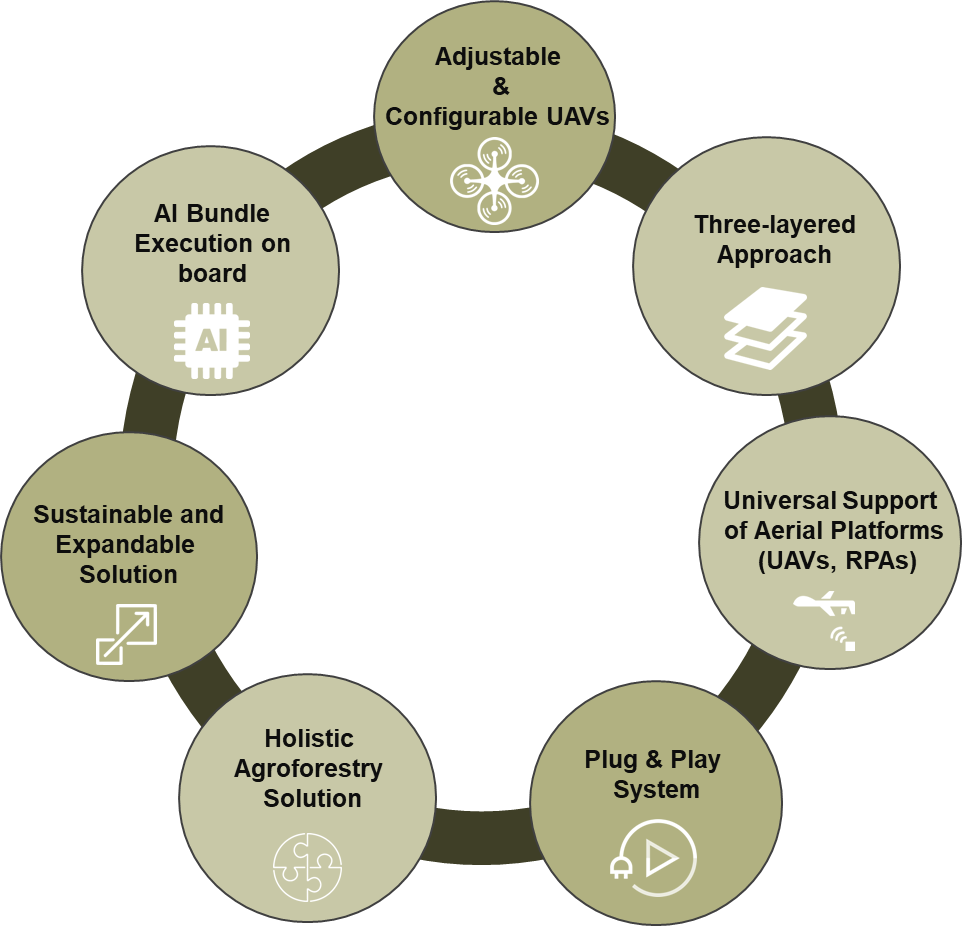 OBJECTIVE 1
Introduce a new business model and ecosystem-oriented AI development and Big Data Platform, allowing the innovation of agriculture, forestry and livestock services and enabling new forms of communication and transactions between actors within the agriculture, forestry, livestock's business process
Name of event
Date
Objectives
2
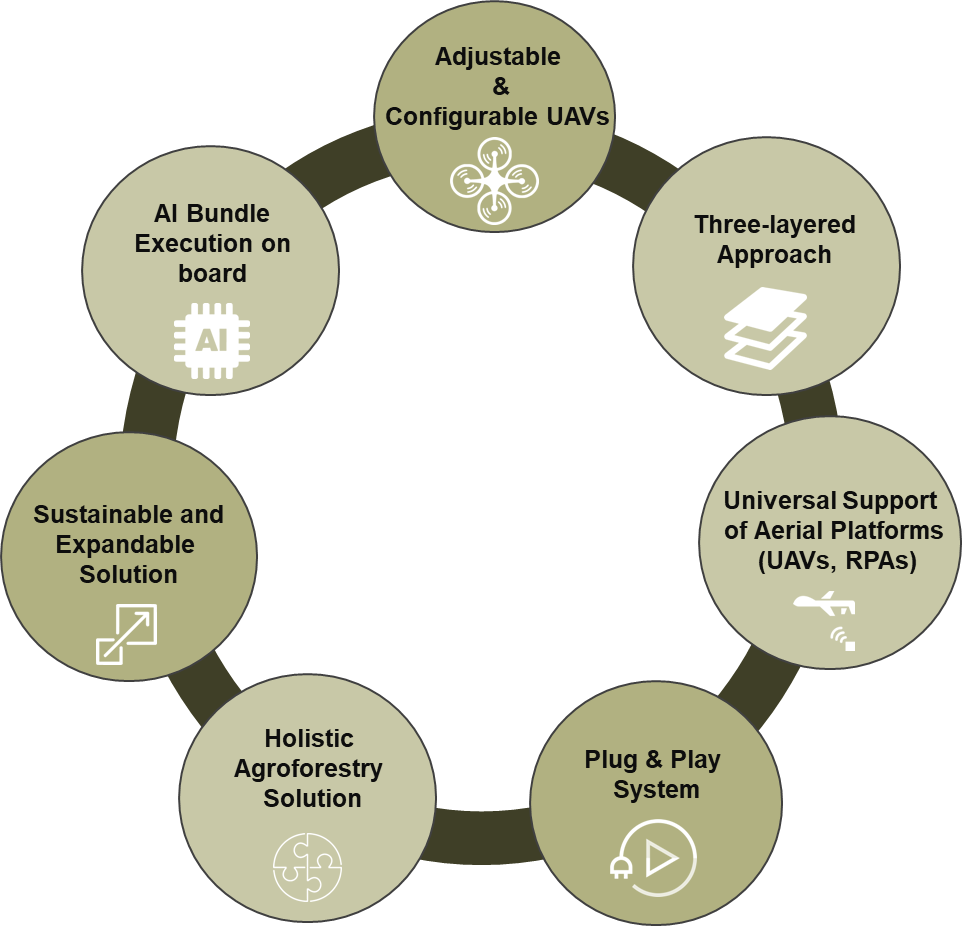 OBJECTIVE 2
Address the needs of most complex agricultural, forest, livestock ecosystems and rural environments, through UAV hardware and software system that is on demand and multipurpose
Name of event
Date
Objectives
2
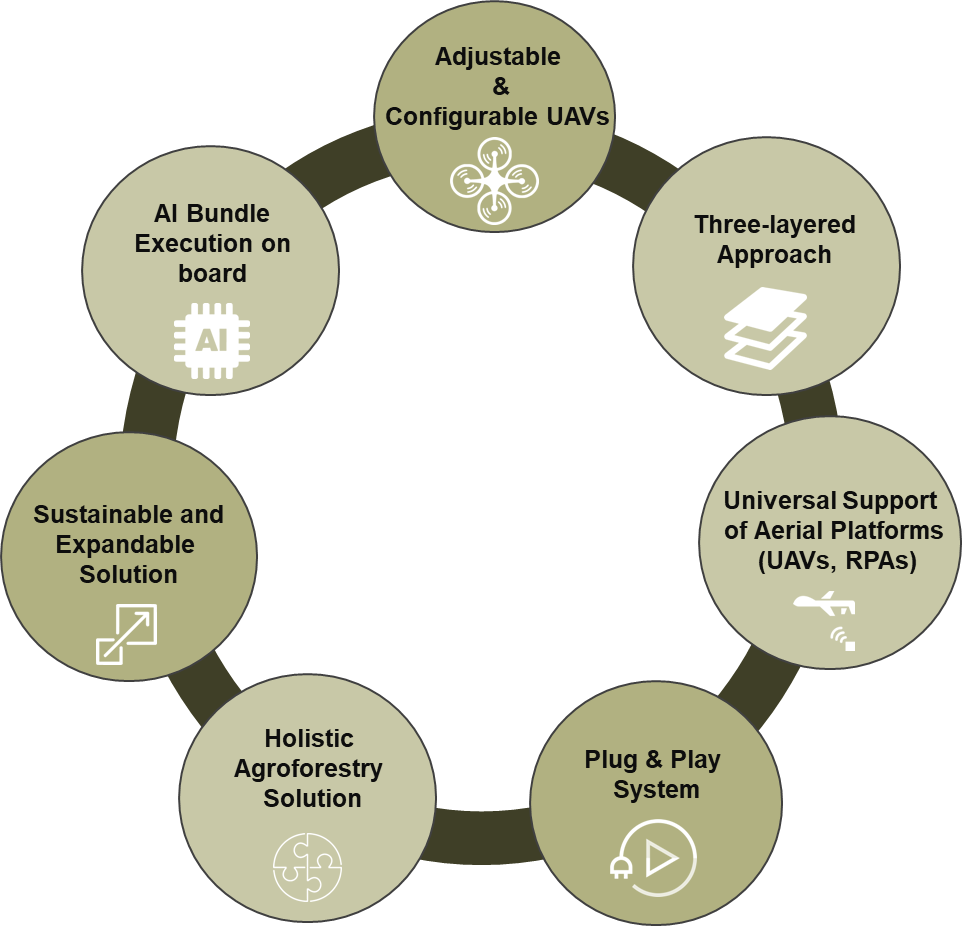 OBJECTIVE 3
Introduce an advanced large-scale agriculture and forestry surveying, mapping and assessment framework including different platforms (UAV, RPAS) for a hierarchy of observation scales
Name of event
Date
Objectives
2
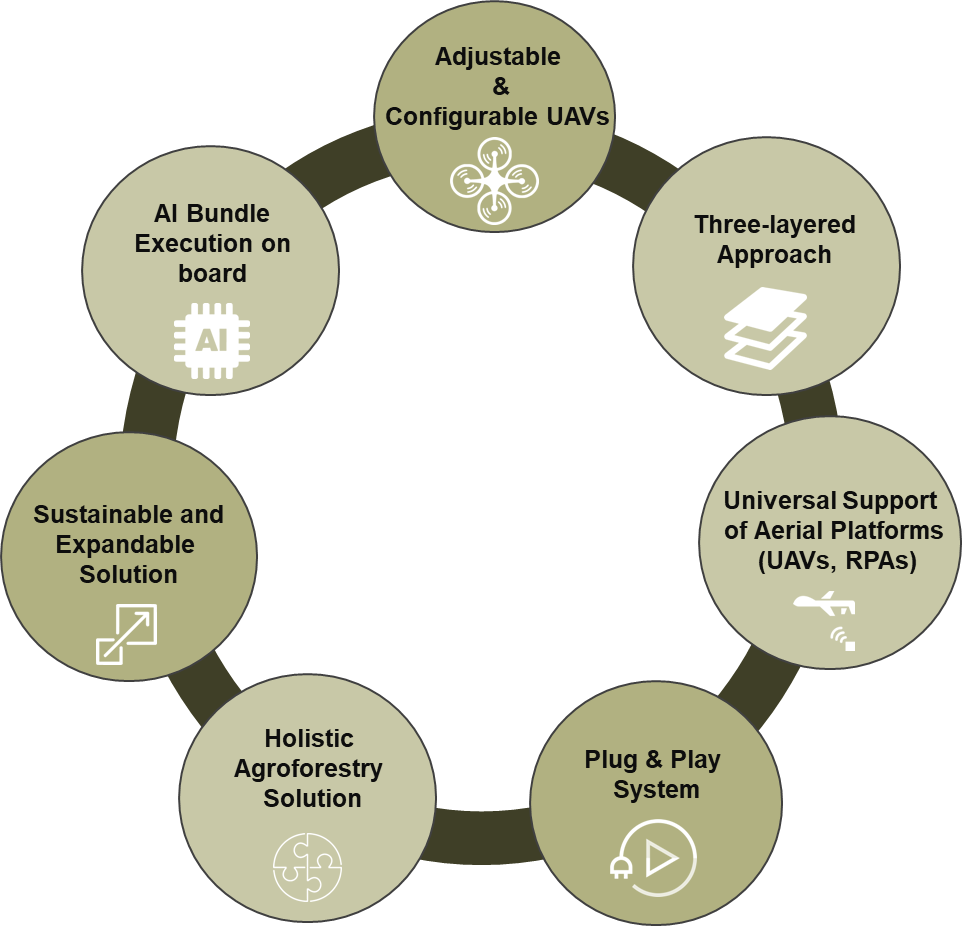 OBJECTIVE 4
Provide a suite of novel UAV - enabled AI applications and tools for sustainable agriculture, forestry, livestock ecosystems and rural area services
Name of event
Date
3
Approach
Name of event
Date
Agriculture
Livestock
Forestry
Plant health assessment toolkit
Selective spraying application for low-risk fertilization and forest health protection
CO2 sequestration and biomass estimation
Irrigation and water stress monitoring and management
Behavioural analysis and protection of livestock
Early and non-intrusive lameness detection
Name of event
Date
4
Advanced Supporting Technologies
Name of event
Date
Advanced Supporting Technologies
4
Expandable and configurable UAVs
A highly novel UAV solution that is on demand and multi-purpose
Three layered approach
Data from low altitude drones, high altitude fixed wing UAVs and satellites
Universal support of aerial platform (UAVs, RPAs)
Through the implementation of the CHAMELEON App Store
AI algorithms execution on board
Assisted by the on-board NVIDIA GPU delivering incredible AI performance
Holistic agroforestry solution
Maximise the probability of potential problems identification across heterogeneous sources and networks
Name of event
Date
5
Pilots
Name of event
Date
Pilots
5
Pilot 1: Ávila, Spain
Forest fire defence plan for rural areas
Pilot 2: Crete, Greece
Livestock monitoring and management
Pilot 3: Austria
Forest monitor for potential dangers 
& Vineyards monitoring
Name of event
Date
6
Expected Impact
Name of event
Date
Economic
Scientific
Environmental
Protection
Increase of plants and animals health
Better monitoring of illegal activities in forests
Reduction of costs
Based on the initial estimations, the digitisation of surveillance and monitoring of agriculture, forestry, livestock and rural processes can reduce up to 10% of costs: minimising losses due to diseases and bad practices
Innovation
New breakthrough tools and technologies for the smart farming, plant, livestock and agri-environmental monitoring
Name of event
Date
7
Timeline
Name of event
Date
Timeline: Milestones
Name of event
Date
8
Consortium
Name of event
Date
12 partners from 9 EU countries
6 SMEs:


3 Universities & Research centres:


3 End Users:
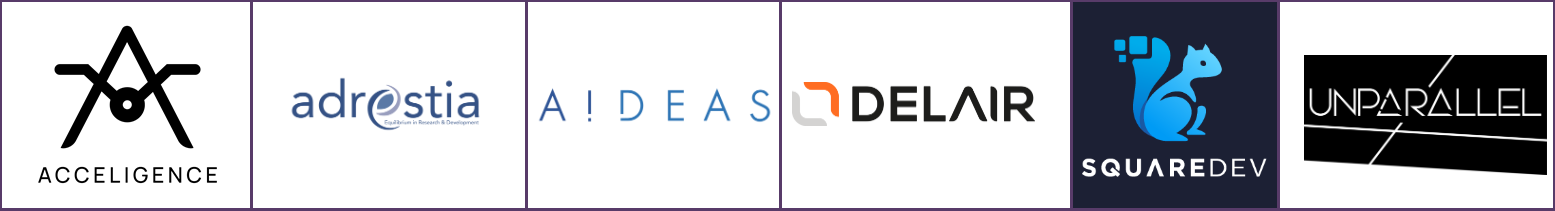 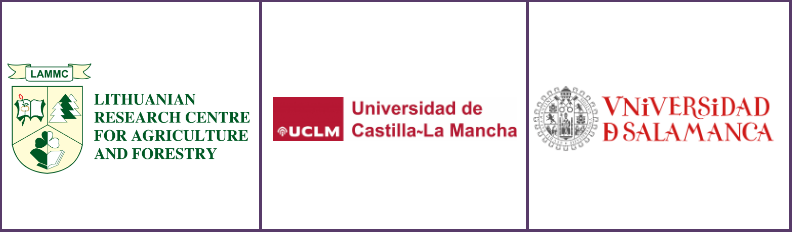 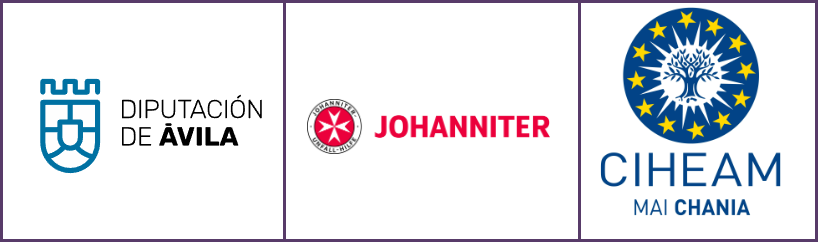 Name of event
Date